Implantando oTrabalho em Conjunto
Ministério Igreja em Células
Liane Della Giustina
trabalhoemconjunto@celulas.com.br
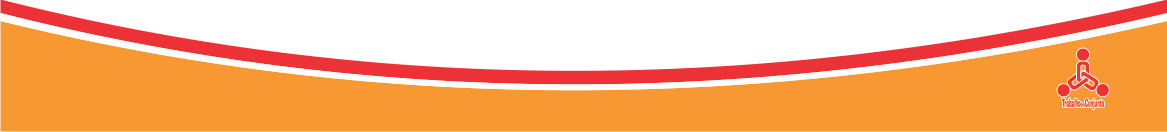 Implantando oTrabalho em Conjunto
Qual nosso objetivo?
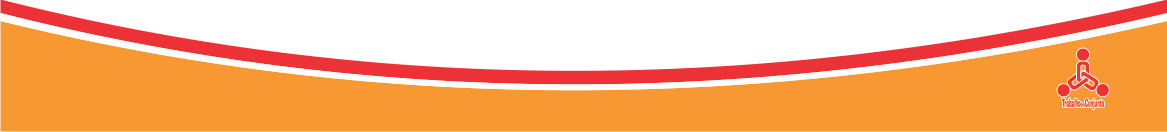 OS VALORES DO REINO 
E A IGREJA EM PEQUENOS GRUPOS
Os valores do Reino estão baseados 
em RELACIONAMENTOS:

AMA O SENHOR TEU DEUS: expresso em oração e num estilo de vida de obediência a Deus.
AMA O TEU PRÓXIMO COMO A TI MESMO: expresso na vida de corpo e em evangelismo e missões.
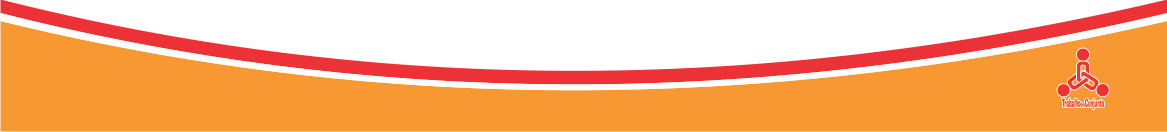 “Quando você se compromete a servir as crianças e a ganhá-las para o Reino de Deus, você está declarando guerra ao inimigo. 
Ele sabe que pode ganhar a próxima geração seduzindo as crianças. 
Suas melhores armas são tédio, apatia, solidão, distração, falta de disciplina e liderança fraca.”

(Lorna Jenkins)
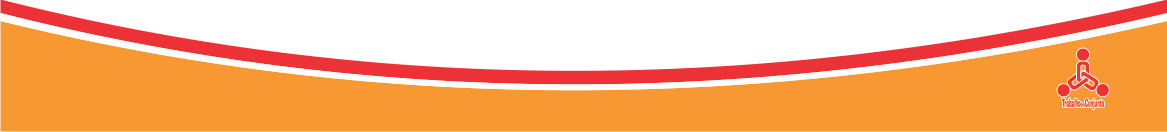 Implantando o Trabalhando em conjunto
O caminho da aprendizagem:
sentir necessidade
identificar motivações
ser convincente
diálogo
exemplo
decisão
experimentação
reforço
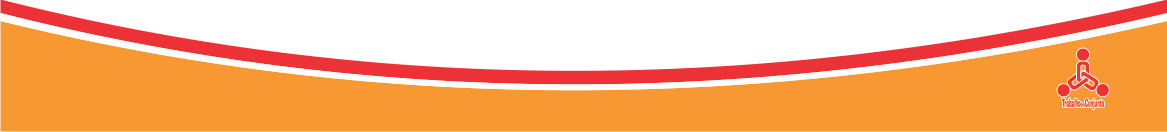 Implantando oTrabalho em Conjunto
Relacionamentos
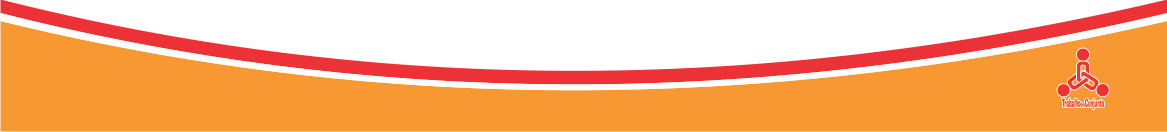 Esses três pilares, constituem a base de nossa visão.
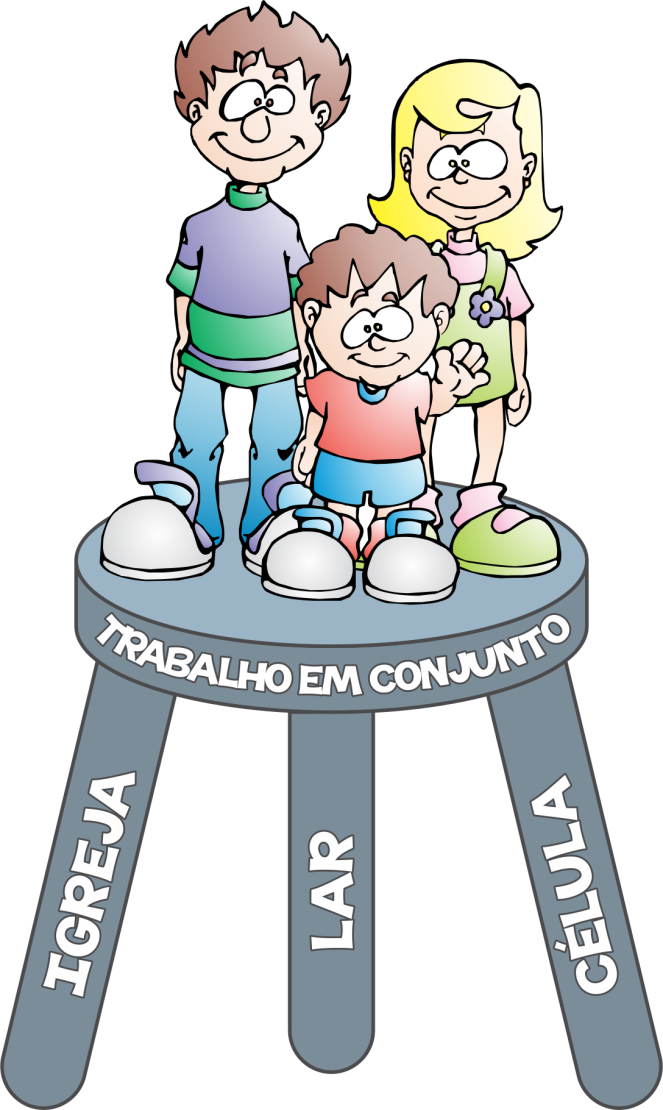 É na interação desses três ambientes que os princípios bíblicos serão relacionados com o dia a dia da criança.
Assim ela
Adquiri conhecimento, 
Desenvolve: 
valores, 
senso crítico
postura de vida.
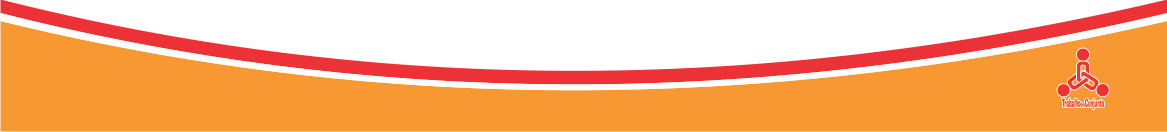 Esses três pilares, constituem a base de nossa visão.
DIA
A DIA
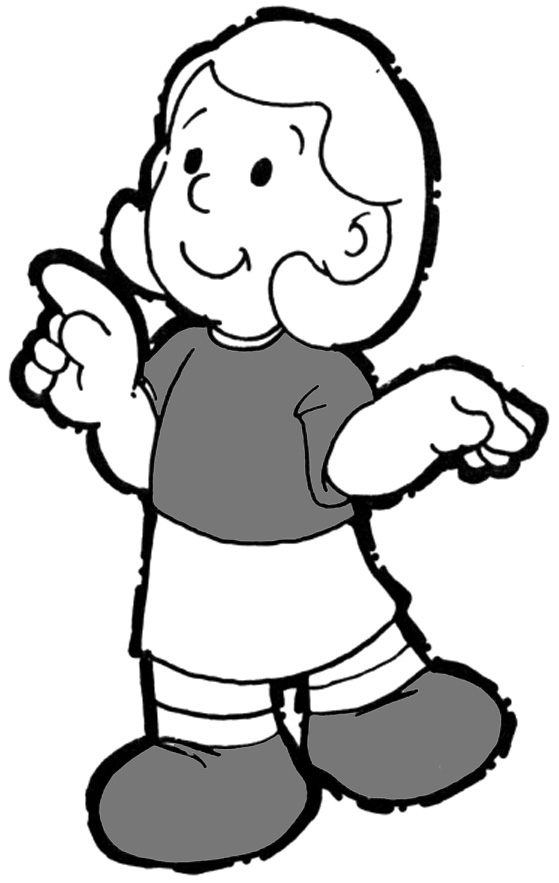 Desenvolvimento 
cognitivo, espiritual e afetivo da criança
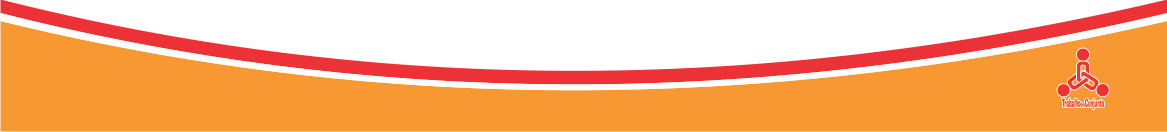 IGREJA(EBD – uma vez por semana)
Ministrado por facilitadores (professores)

Ensino por princípio

Vivenciam o princípio 

Recebem a base Bíblia
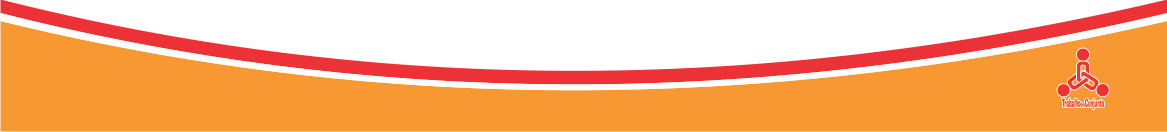 LARTodos os dias a toda hora que houver oportunidade
Ministrado pelos pais  ou responsáveis

Relacionamento

Principal referencial

Pratica o princípio
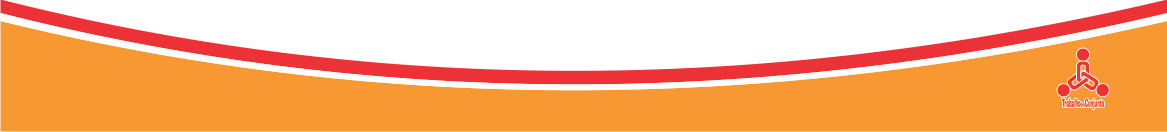 Célula (Pequenos grupos)
Pais e facilitadores (todo membros da célula, maduros na fé), em sistema de rodízio.
Relacionamento e exemplo de vida
Compartilha suas experiências e dificuldades
Ministra e é ministrado
Evangelismo por amizade
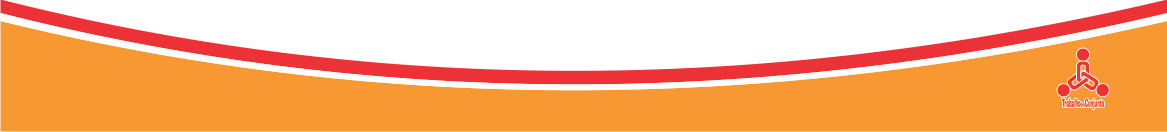 Propósitos de Deus para a Família X Realidade num contexto cristão
Fonte: BRIONES, Reinaldo. — Palestra ministrada em 2007 em parceria com o Trabalho em Conjunto.
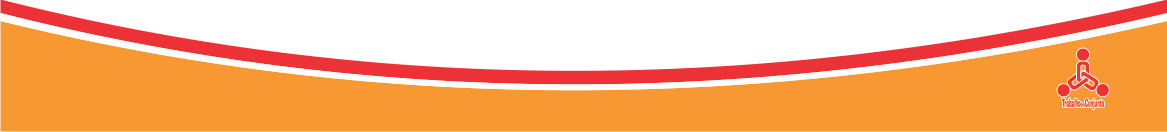 NOSSO DESAFIO


Resgatar os valores e 
princípios bíblicos da
responsabilidade paterna 
sobre a vida espiritual dos filhos.
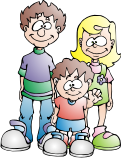 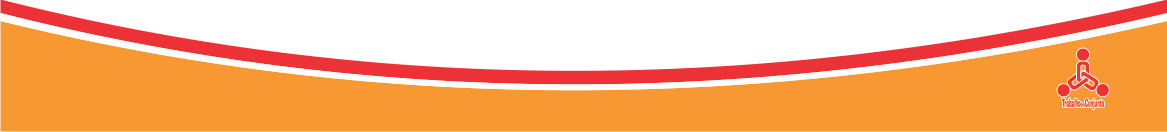 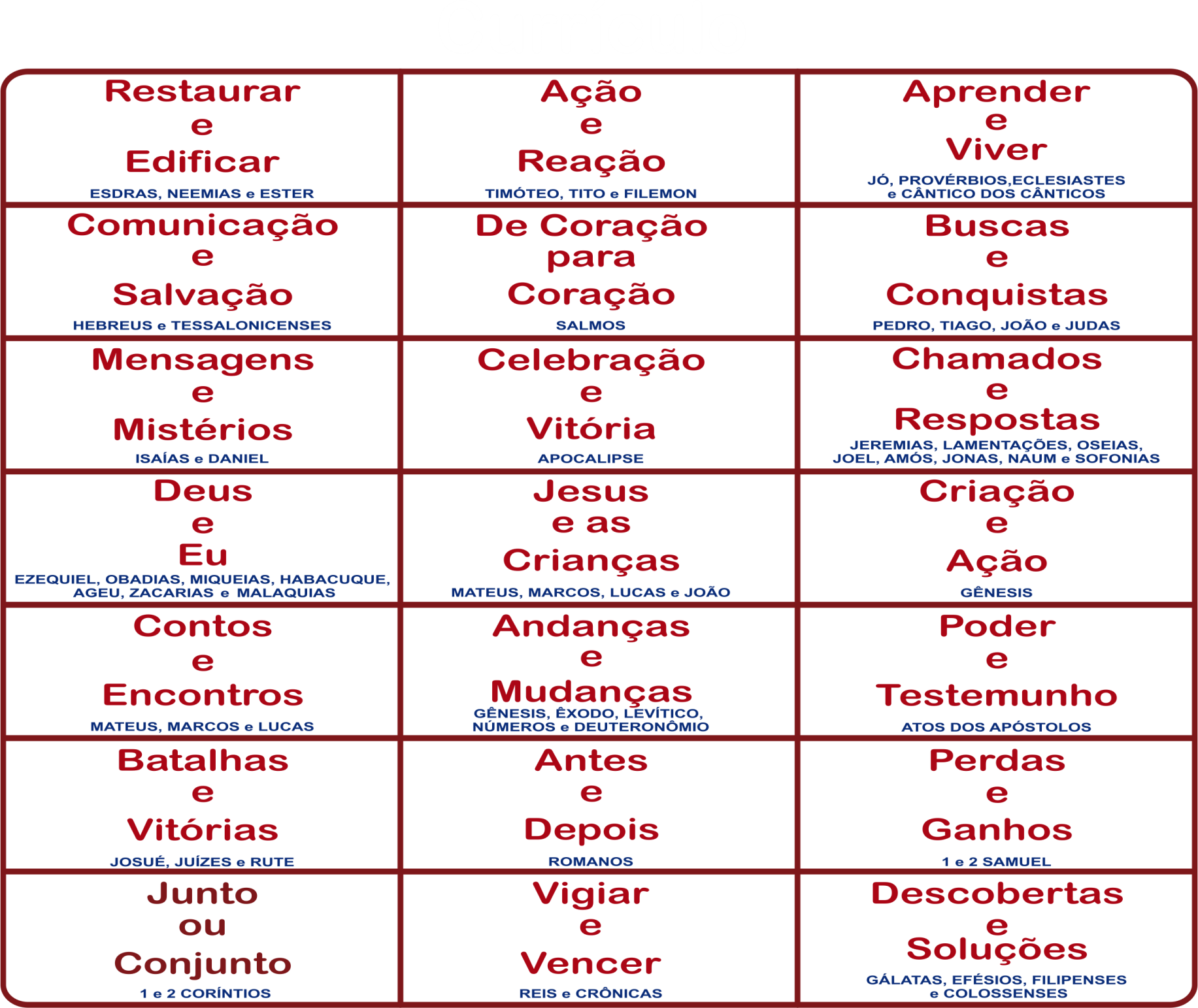 NOSSO CURRÍCULO
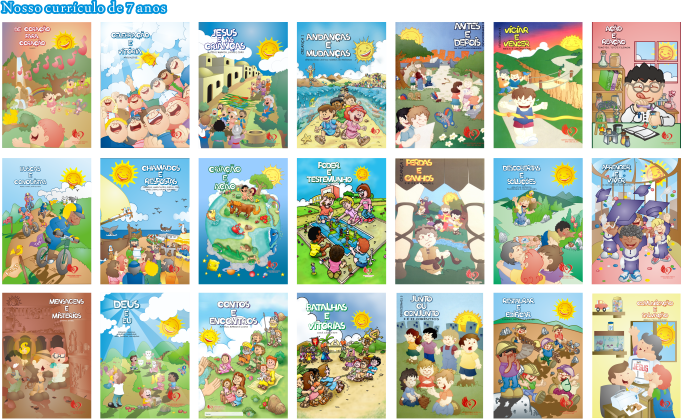 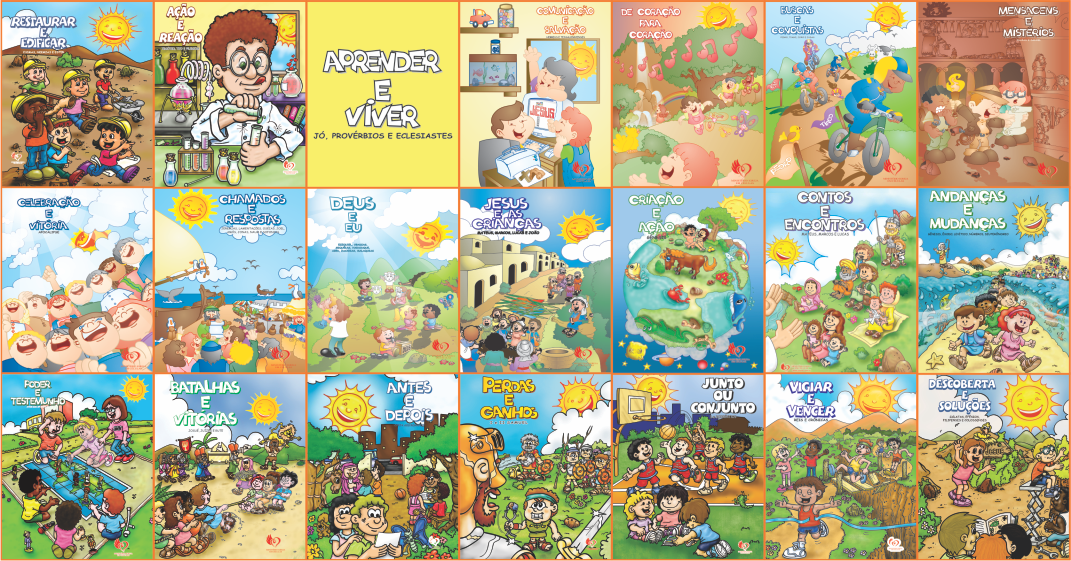 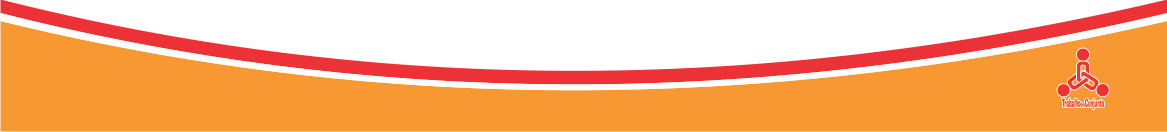 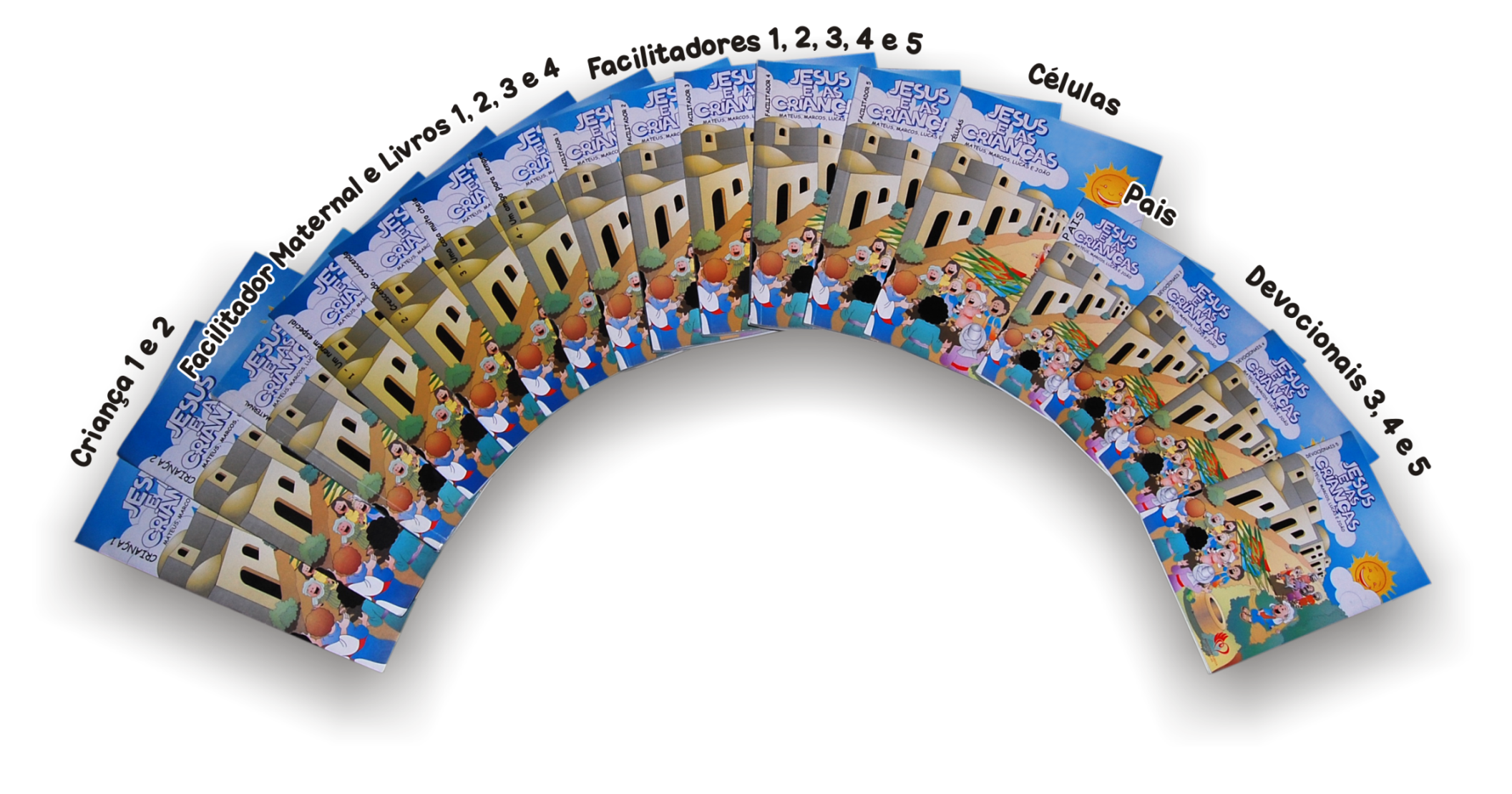 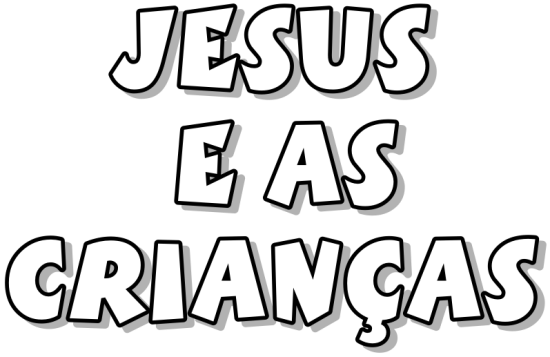 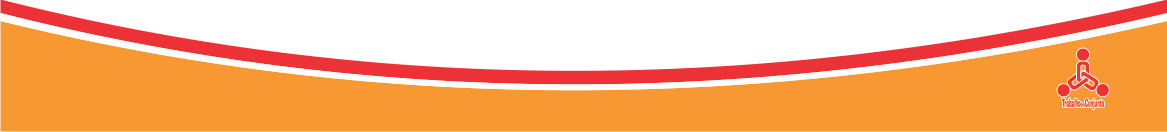 — A função do Ministério Infantil: ministrar as crianças e dar apoio e suporte aos pais na educação de seus filhos 
— Material didático apropriado à visão da igreja
— Orientar relacionamento familiar
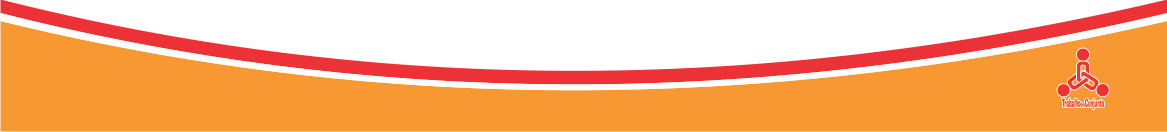 Como a criança constrói seu conhecimento? 

Por meio da experiência, da observação e da exploração de seu ambiente, a criança modifica situações, reestrutura seus esquemas de pensamento, interpreta e busca soluções para fatos novos, favorecendo seu desenvolvimento.
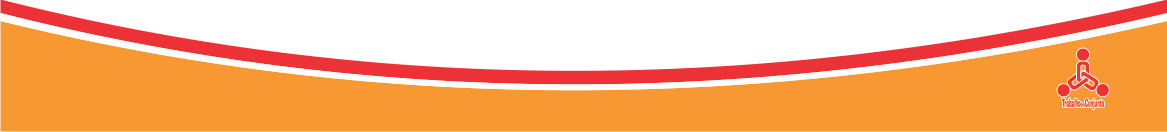 Trabalhando com princípios
Princípios = valores que na vida do dia a dia
Não fica apenas no cognitivo.
Quando nos apropriamos do princípio = Viver primeiro, falar depois.
Deus faz isso conosco ele nos proporciona experiências e vivência e depois podemos ministrar com propriedade nesta área.
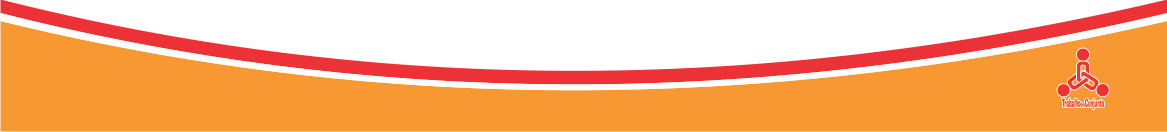 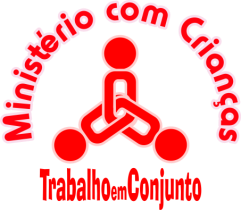 Perceber as características comuns de cada faixa etária e oferecer um ambiente agradável que facilite que os princípios bíblicos sejam conhecidos, sentidos e praticados ampliarão as possibilidades da criança desenvolver uma vida comprometida com Cristo.
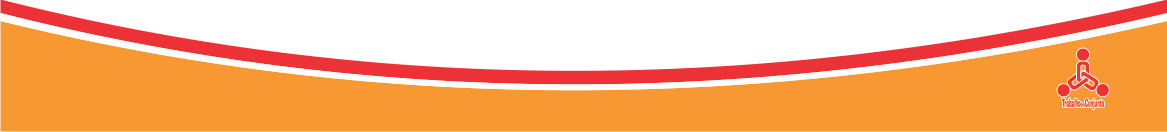 Entendendo o material

Um material adequado às características próprias de cada faixa etária.
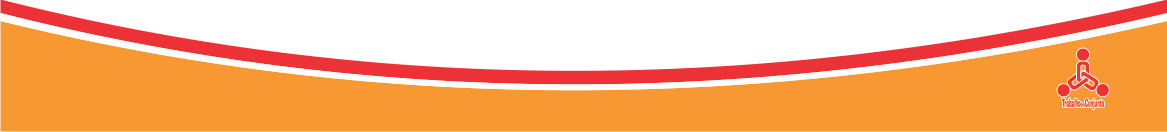 A proposta para o TRABALHO EM CONJUNTO

Facilitador interagindo com crianças de diferentes idades, procurando articular os recursos e capacidades afetivas, emocionais, sociais, cognitivas e espirituais de cada criança ao princípio bíblico vivenciado na Celebração (igreja). 

A aprendizagem não está baseada somente nas propostas do facilitador, mas em escutar as crianças e incentivá-las a interagir com as demais.
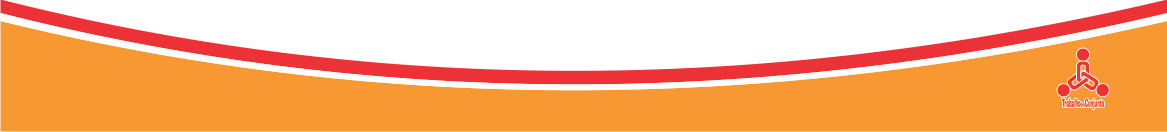 Se a sua igreja não trabalha com grupos pequenos (Células), pode usar todo o material, com exceção da revista Células.
 
Se a sua igreja não utiliza o material Trabalho em Conjunto, a revista Células pode ser utilizada em células de interesse, isto é, células só de crianças.
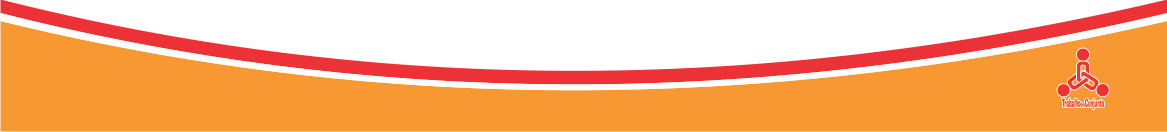 Perceber as características comuns de cada faixa etária e oferecer um ambiente agradável que facilite que os princípios bíblicos sejam conhecidos, sentidos e praticados ampliarão as possibilidades da criança desenvolver uma vida comprometida com Cristo.
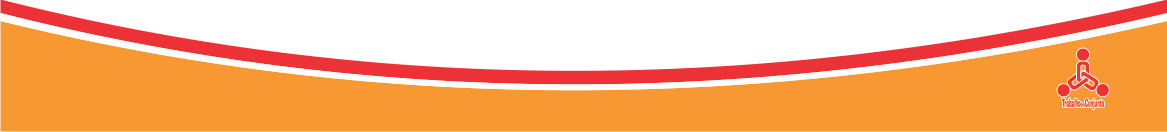 Entendendo o material

Um material adequado às características próprias de cada faixa etária.
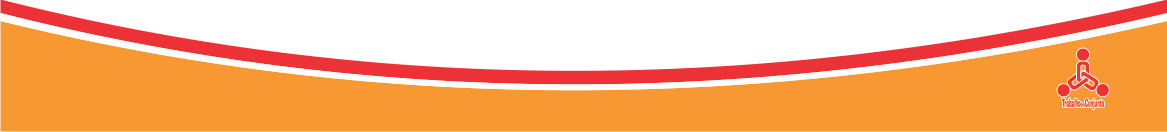 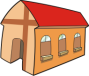 IGREJA
Celebração (EBD/ Culto)
IGREJA
Celebração (EBD/ Culto)
Faixas etárias: têm por objetivo celebrar o nosso Deus. 
 
 Facilitador: orientador da criança para a compreensão do princípio ensinado.
                      Rodízio de pais como auxiliadores
 
 Ensino: É aqui que a criança vivencia o princípio bíblico. 
Equilíbrio entre Saber, Sentir e Praticar. 

... e ensinando-os a obedecer a tudo o que tenho mandado...
Mateus 28.20
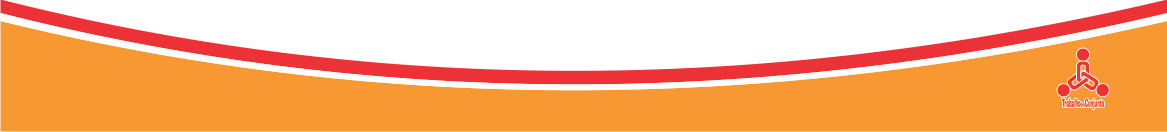 REVISTA DO FACILITADOR
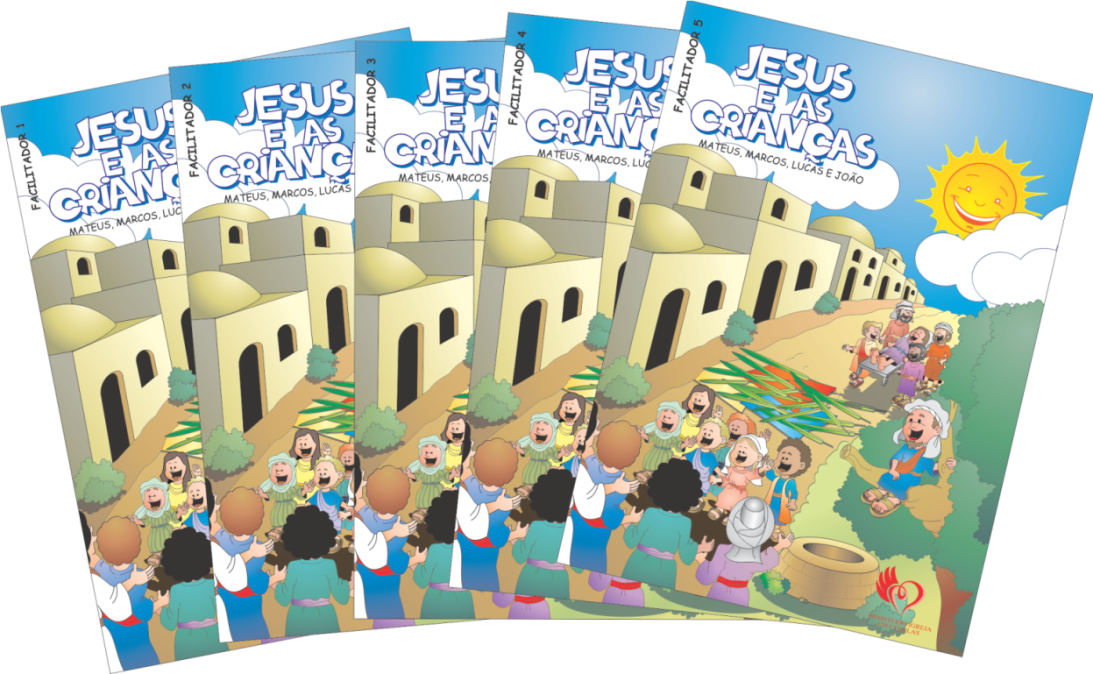 Respeita as faixas etárias com suas características, interesses e necessidades.
Tema bíblico unificado para todas as faixas etárias Informações e bases bíblicas.
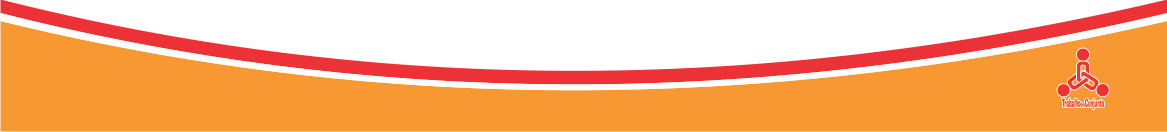 REVISTA DO FACILITADOR

Sugestão de um programa para desenvolver a prática do princípio bíblico de maneira atraente, informal e interativa. 

Material de apoio pedagógico como: figuras coloridas (para os facilitadores 1, 2 e 3), festas de aniversário, programa especial e presença diferenciada a cada título.
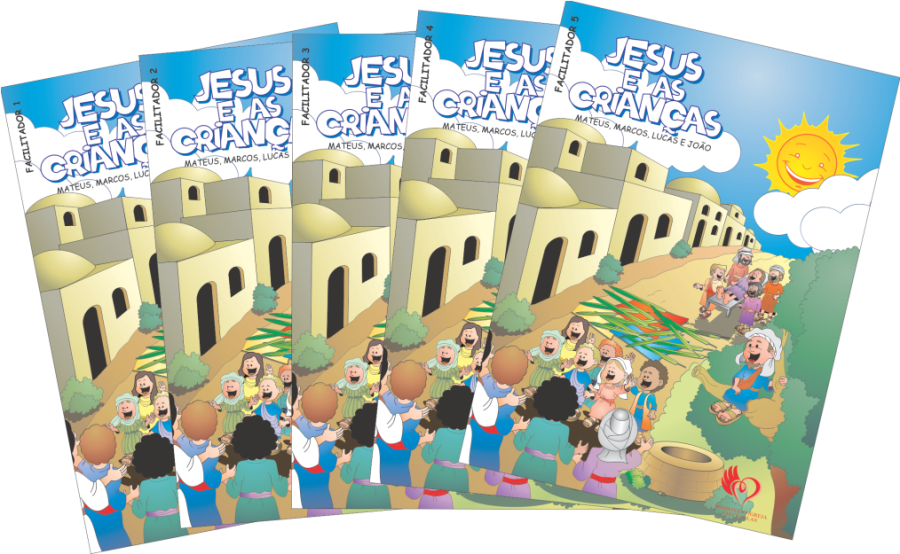 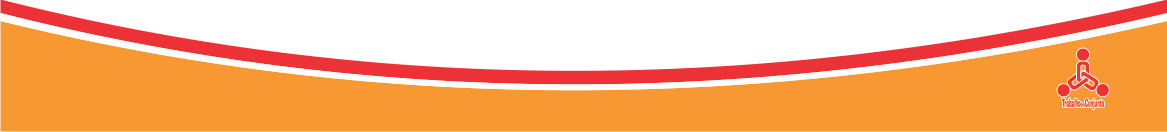 REVISTA DA CRIANÇA 1 E 2
O objetivo é ajudar as crianças de 3 a 6 anos a desenvolver suas potencialidades manuais, reforçando o princípio aprendido no encontro por meio de atividades psicomotoras.
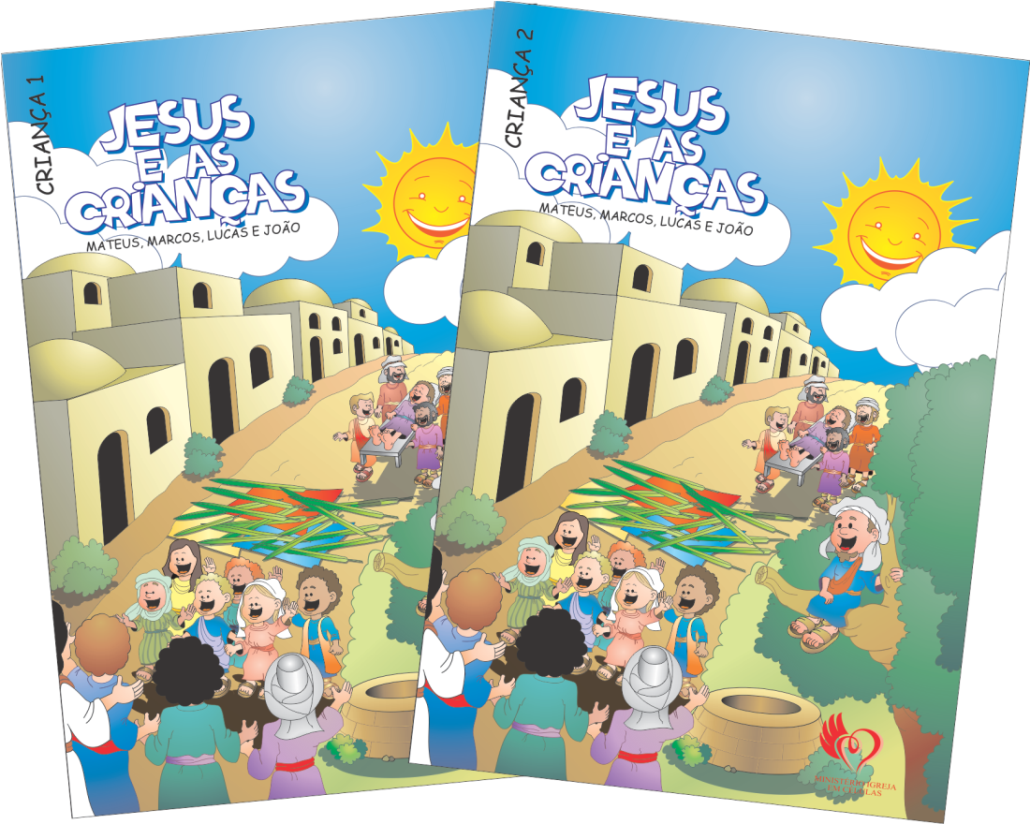 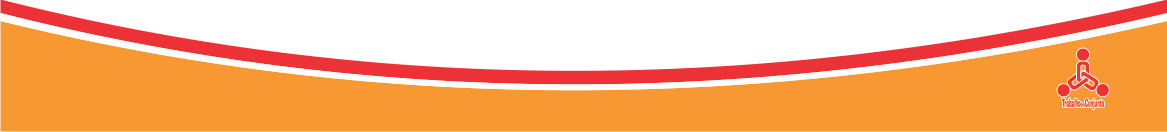 MATERNAL
Seguindo o currículo das demais faixas etárias, apresenta temas mensais.
A criança dessa faixa etária tem reações características e necessidades específicas, por isso procuramos desenvolver um programa que as atendesse da melhor forma. Você encontrará dicas de como trabalhar especificamente uma faixa etária (0 a 12meses e 12 meses até 2 anos) quando se fizer necessário.
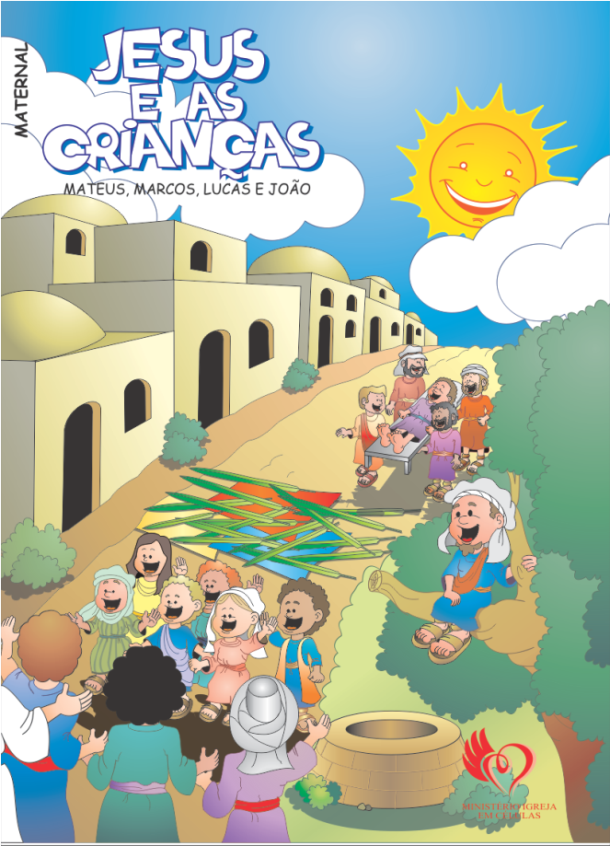 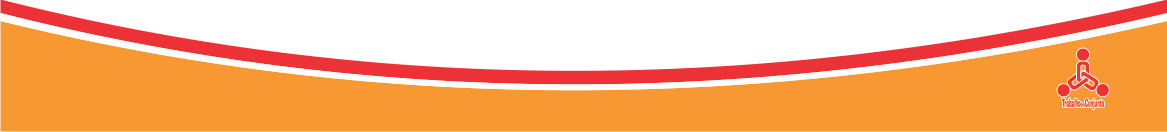 LIVROS DE HISTÓRIA
Esses livros são usados na celebração (igreja), auxiliando o facilitador do Maternal na transmissão do Conteúdo Bíblico.
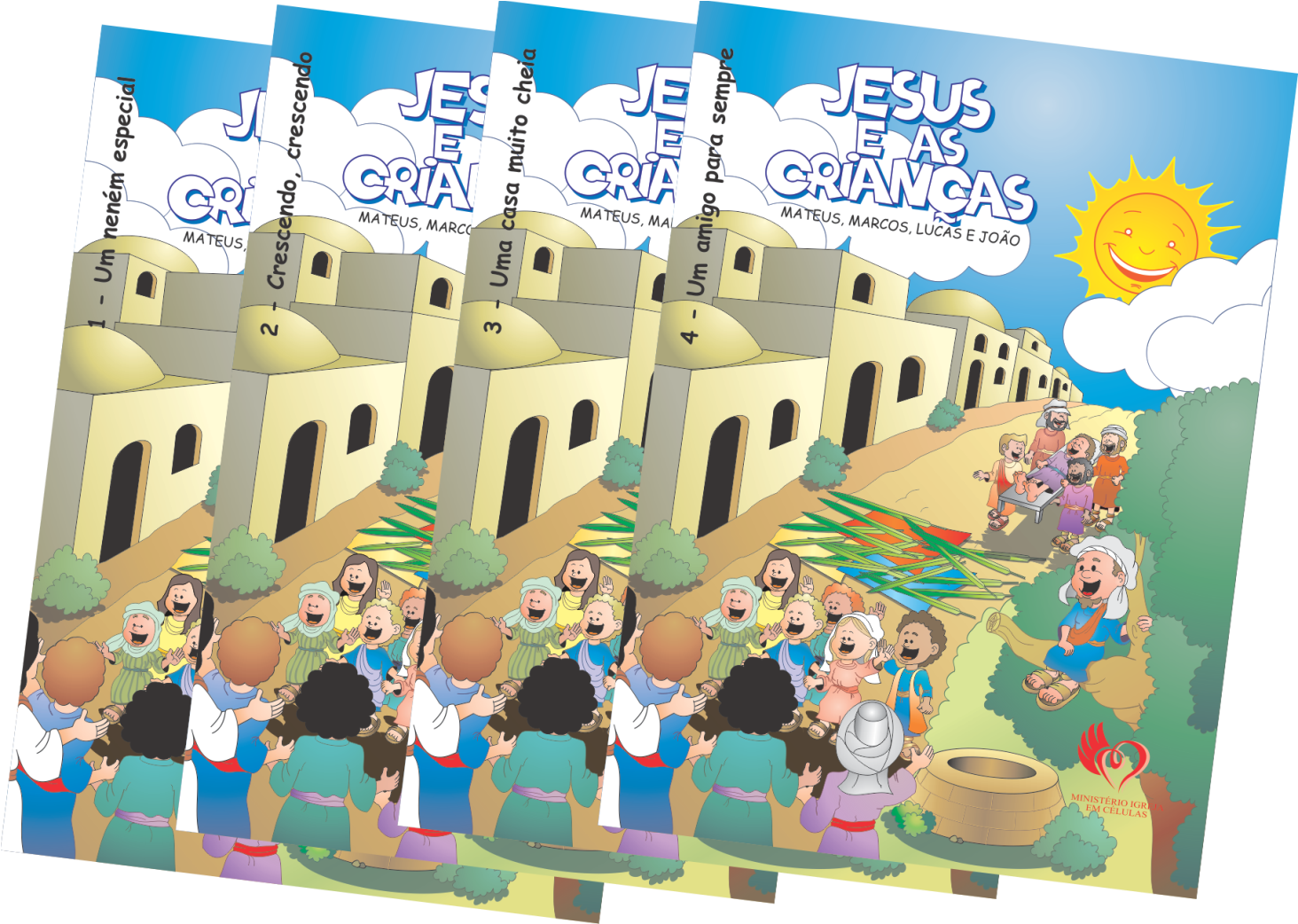 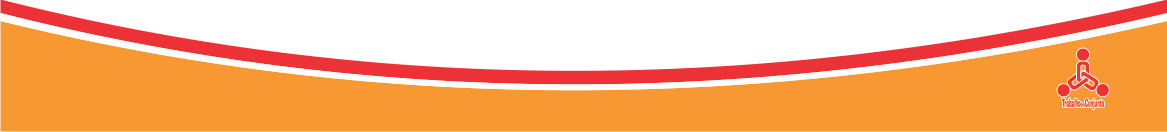 Sistema de rodízio de pais
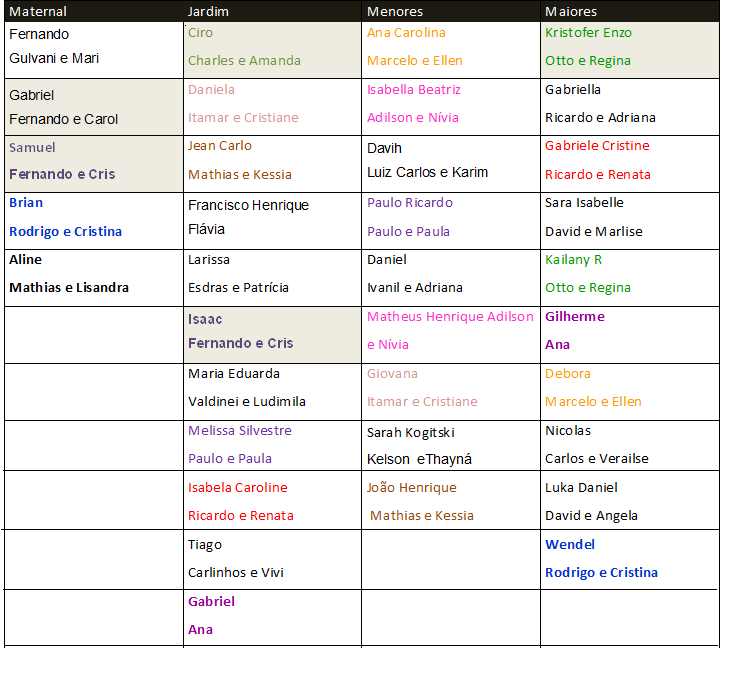 Faça uma lista de pais ou responsáveis e seus filhos
Sistema de rodízio de pais
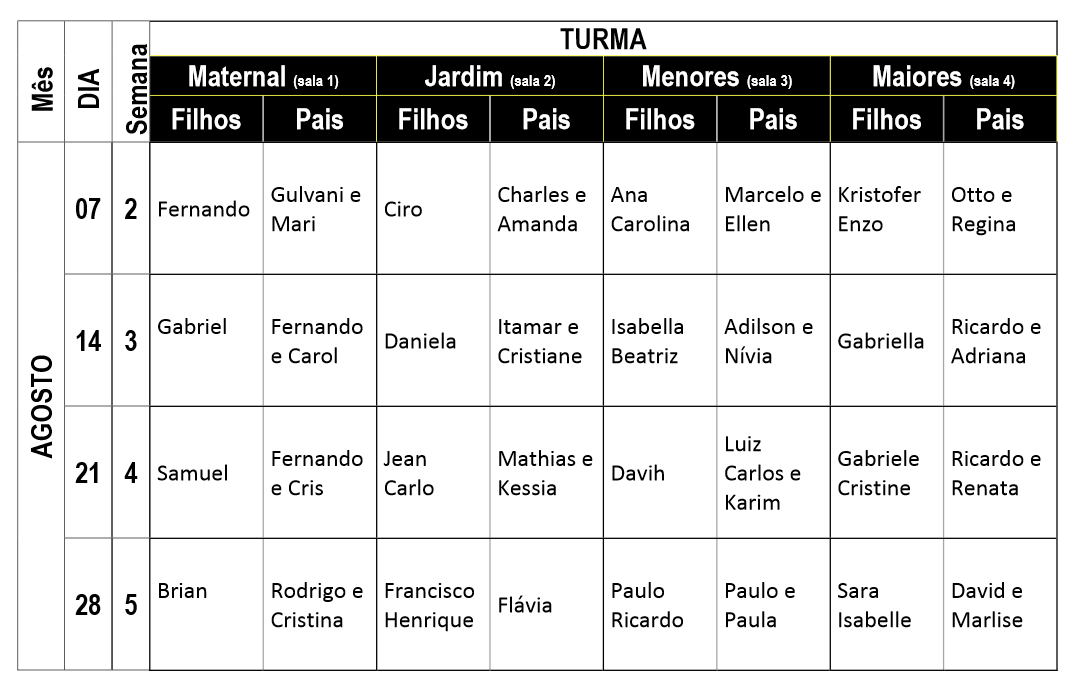 Monte uma tabela para o rodizio
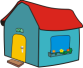 LAR
Momento familiar semanal e Devocional: reforço diário na prática do princípio.
 
Pais: exemplo de uma vida cristã autêntica, reforço e supervisão
 
Ensino: É aqui que a criança aplica o princípio bíblico. 

 
Não as esconderemos dos nossos filhos, mas falaremos aos nossos descendentes a respeito do poder de Deus, o Senhor, dos seus feitos poderosos e das coisas maravilhosas que ele fez. 
Salmos 78.4
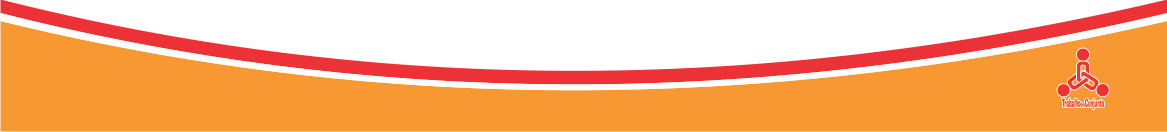 Atitudes que podem ajudar em casa e refletem em outros lugares
Estabelecer uma rotina de estudo, tarefas e devocional, checando se foram realizadas.
Filhos se tornam organizados, comprometidos e com mais facilidade de assimilar conteúdo.
Ter tempo para ouvir e compartilhar da vida de seus filhos.
Filhos se tornam mais seguros, equilibrados e submissos a autoridade responsável.
Pais com valores claros, colocando limites e respeitando seus filhos.
Crianças  equilibradas, respeitando os mais velhos e cumprindo seus compromissos.
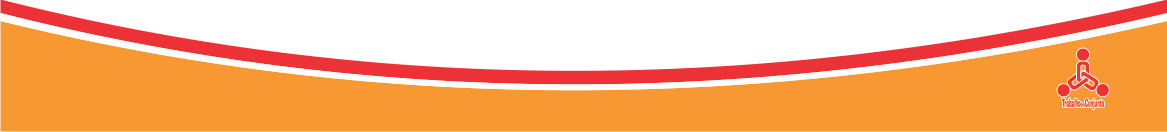 Fonte: Guia Prático para professores de Ensino Fundamental I. JUN/2009
DEVOCIONAIS 3, 4 E 5
Essas revistas são usadas em casa durante a semana. O objetivo é reforçar o princípio aprendido na celebração ou EBD, oportunizando a prática do mesmo. Também visa ajudar as crianças de 7 a 12 anos a desenvolver o hábito devocional. Por que esperar que elas cresçam para prepará-las para esses momentos preciosos com o Senhor?
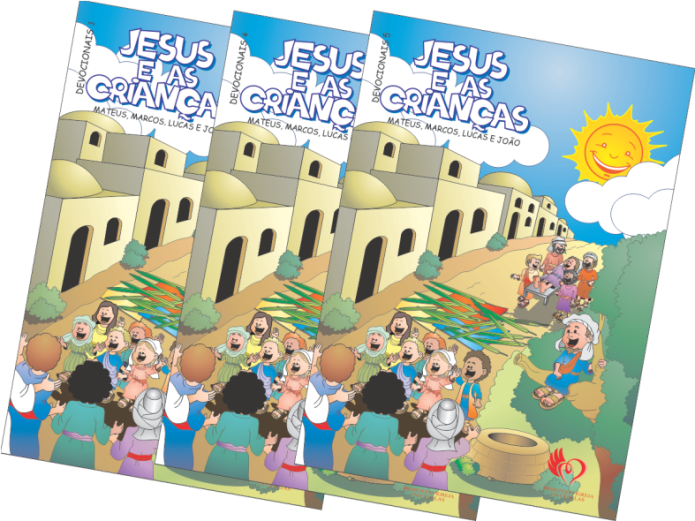 O Facilitador incentiva as crianças a meditar diariamente na Palavra de Deus, pois o dever de verificação compete aos pais.
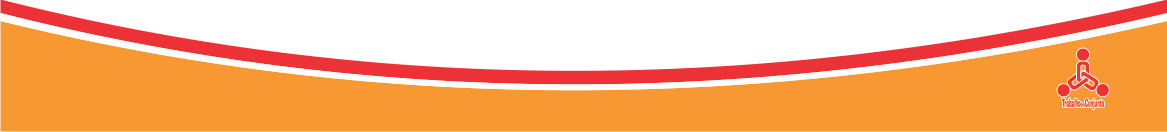 REVISTA DE PAIS
Essa revista auxilia os pais no acompanhamento espiritual dos filhos. 
Texto bíblico, o versículo e o princípio que as crianças vivenciaram na celebração. 
Sugestão para o momento familiar semanal (culto doméstico) de uma forma diferenciada.
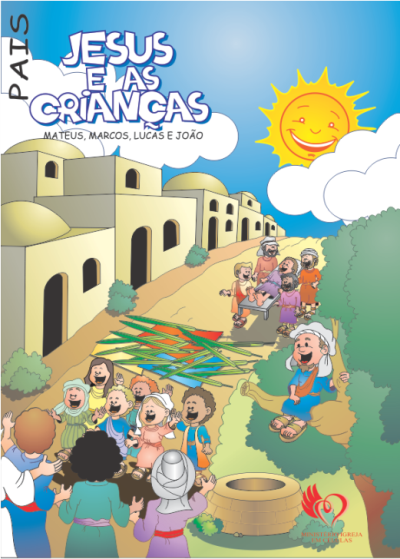 É um tempo gostoso para ser vivido em família, procurando resgatar o diálogo e proporcionar momentos importantes para o desenvolvimento emocional e espiritual das crianças.
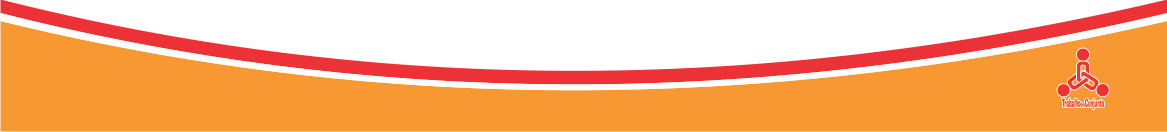 PEQUENOS GRUPOS
Gerações Integradas: A relação entre 
gerações enriquecem o relacionamento 
com Deus.
 
Facilitador: em um sistema de rodízio, organizado pelo líder ou auxiliar da célula, um adulto comprometido com Jesus e com a igreja (inclui o líder de célula).
 
Ensino: É aqui que a criança testemunha e compartilha, é ensinada o evangelismo por amizade, ministra e é ministrada.
 
Mas você, Tito, ensine o que está de acordo com a doutrina verdadeira. Ensine os mais velhos a serem moderados, sérios, prudentes e firmes na fé, no amor e na perseverança... Aconselhe também os homens mais jovens a serem prudentes.                                                                           Tito 2.1 e 6
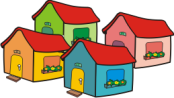 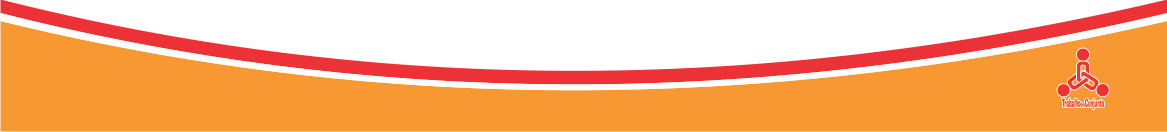 REVISTA DE PEQUENOS GRUPOS  CÉLULAS – Evangelismo por amizade (OIKOS).
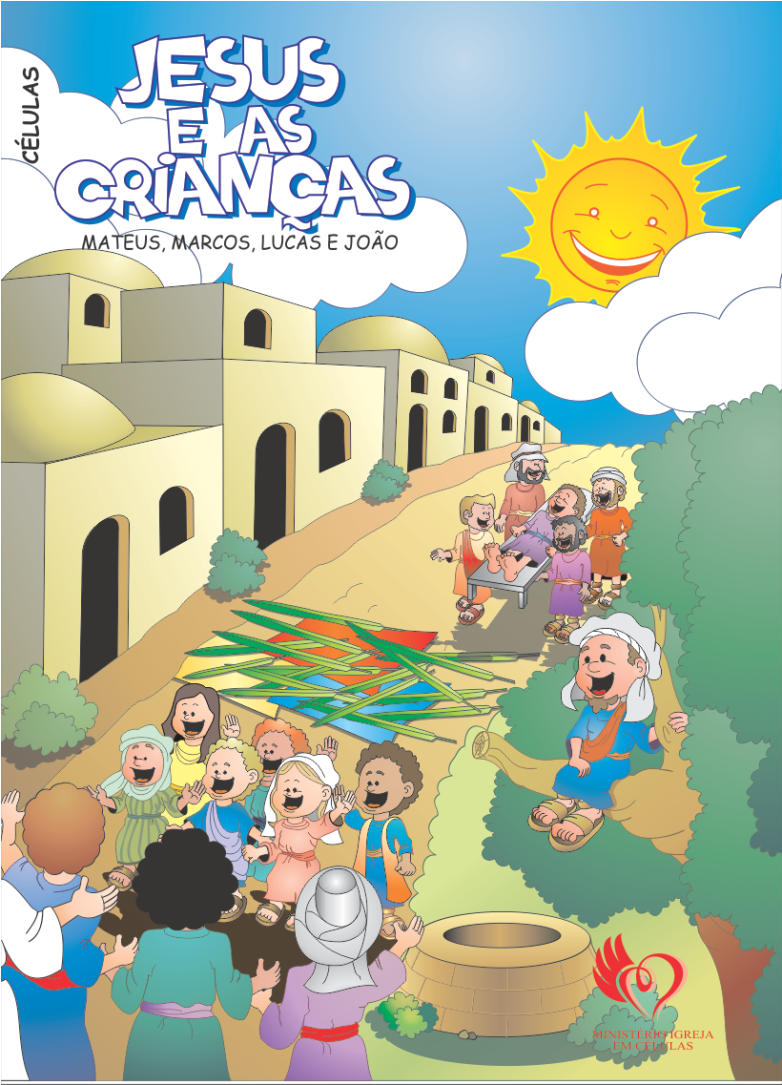 Essa revista é usada nas células ou pequenos grupos. 
O objetivo é revisar o princípio recebido no domingo durante a celebração e compartilhar as experiências sobre a aplicação do mesmo. 
Também é incentivado o evangelismo por amizade.
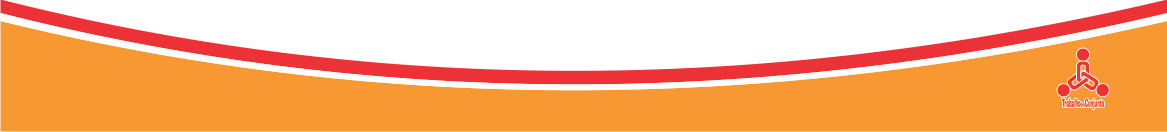 Segundo o RECNEI (Referencial Curricular Nacional para a Educação Infantil, v. 1, p30) a interação com crianças da mesma idade e de idades diferentes em situações diversas pode levar à promoção da aprendizagem, do desenvolvimento da individualidade e da diversidade, e da capacidade de relacionar-se.
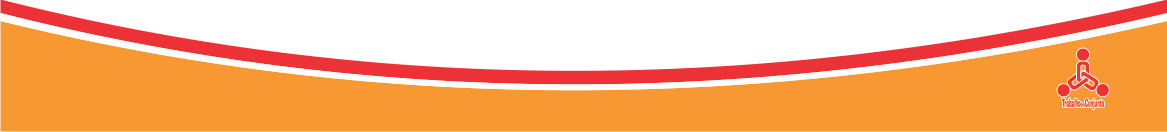 Evangelismo por amizade
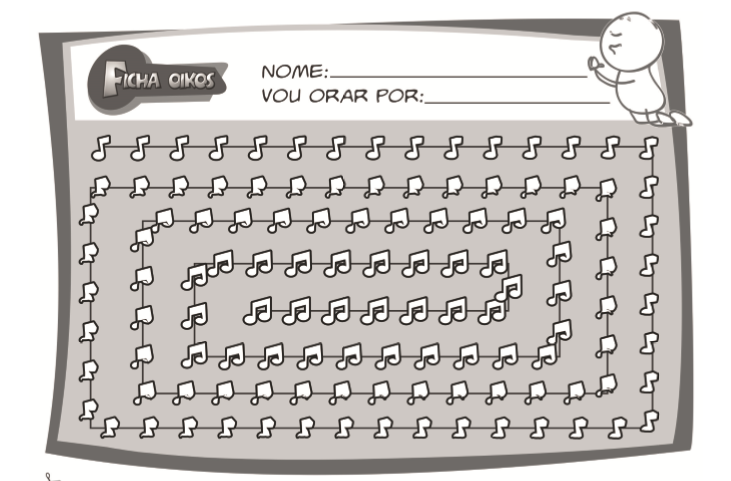 Ficha 1

Orar pelo amigo
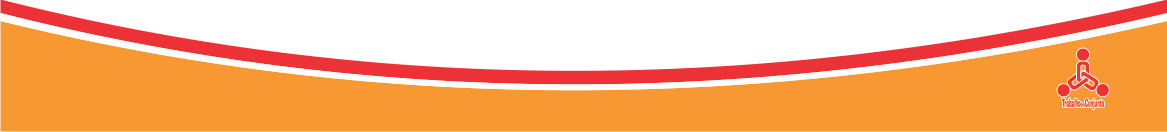 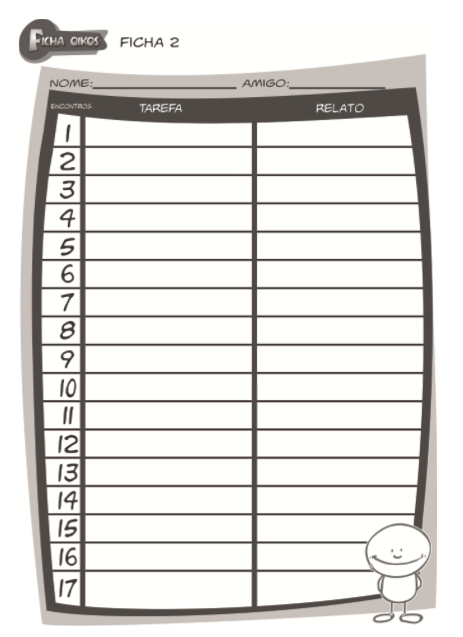 Evangelismo por amizade
Ficha 2

Estratégia e acompanhamento
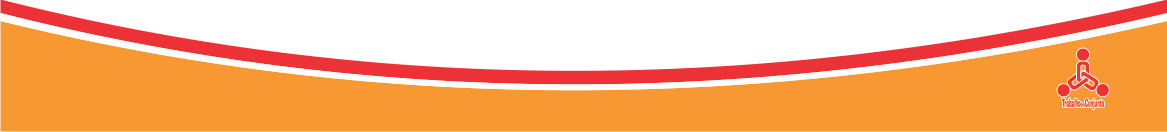 “É melhor construir crianças
 que remendar adultos.”
 
 
 
Esta frase é uma adaptação da frase dos embaixadores do rei que diz:
  “É melhor construir meninos que remendar homens.”
(pesquisar embaixadores do rei)
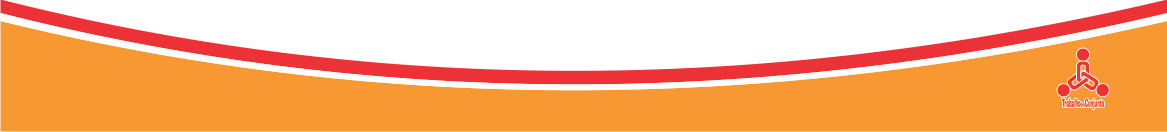 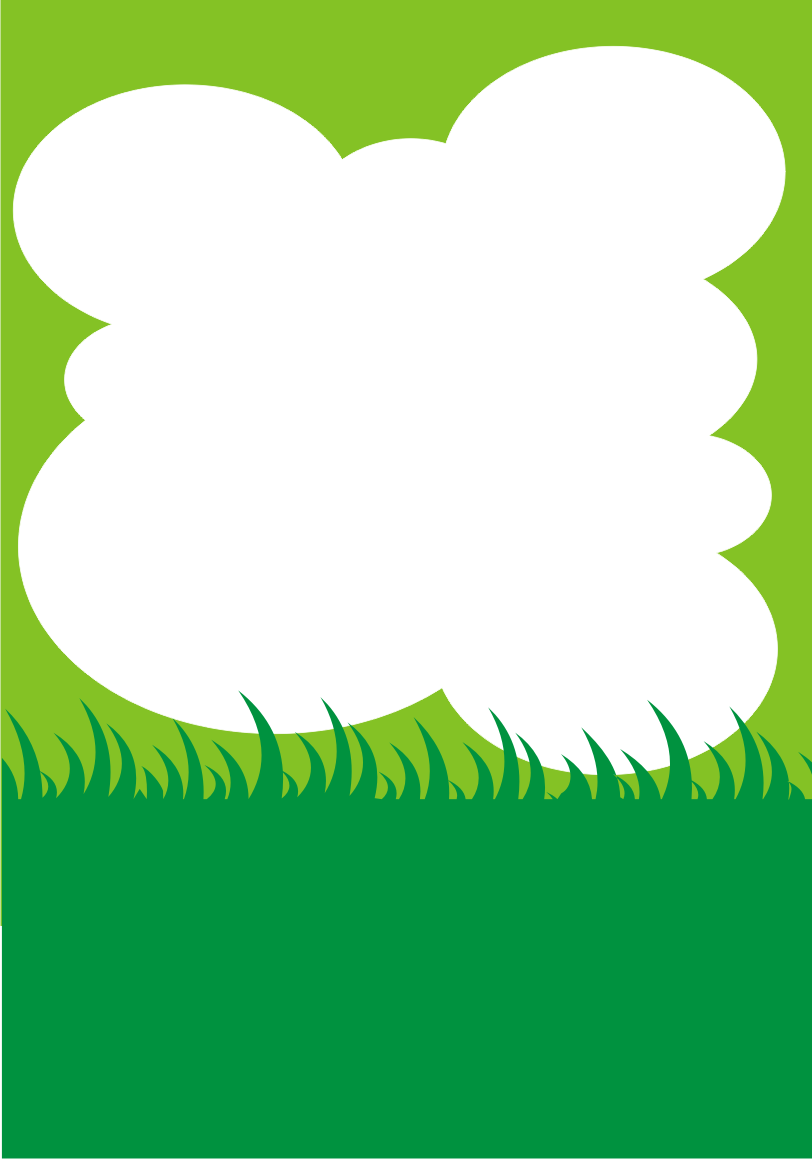 Quando temos clareza da nossa responsabilidade perante a próxima geração e que é o próprio Deus quem nos chama  para ministrar às crianças, essa tarefa 
passa a ser um privilégio, um desafio e um dever. 

Vamos nos colocar nas mãos de Deus, em humildade 
de coração, para que ele nos use da maneira       .
que lhe aprouver  e nos capacite 
com a unção do Espírito Santo.
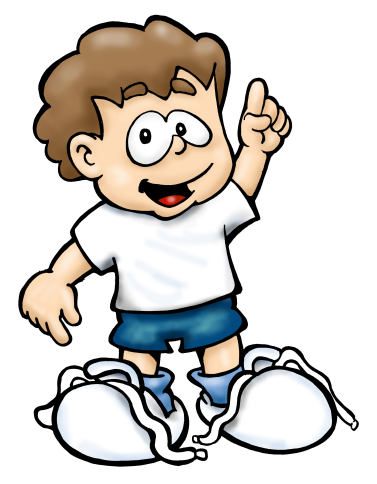 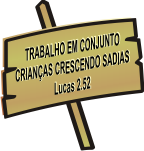 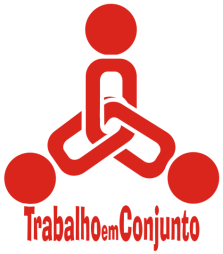 DEUS
Presenteou a cada um de nós com vasos ainda em barro úmido, fáceis de serem moldados. 





Não esperem tais vasos secarem.
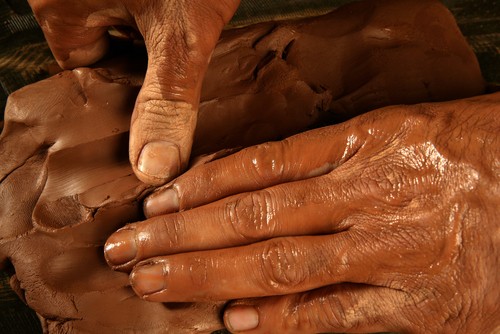 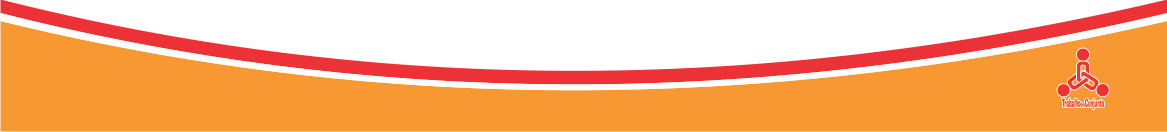 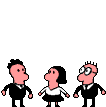 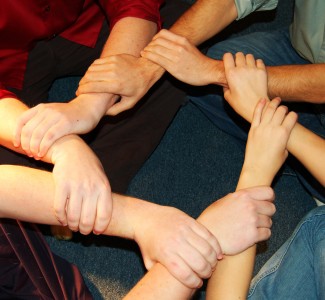 O problema de um 
é problema de todos, 
quando convivemos em comunidade.
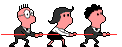 O problema de um é problema de todos, quando convivemos em comunidade.
[Speaker Notes: O que é comunidade? Conjunto de seres vivos inter-relacionados que habita um mesmo lugar. Def. povo: Povo refere-se a um grupo de seres humanos unidos por um fator comum, tal como a nacionalidade, cor da pele, religião, país etc., mas necessariamente não habita um mesmo lugar.
Eu não sou da comunidade de vocês, mas nós somos povo de Deus. Povo de Deus que serve a um Senhor que decidiu viver em comunidade, habitar no meio de seu povo, porque quer se relacionar. 
Relacionamento implica em escutar e Deus chama o seu povo a escutar o seu ensino. Inclinar os ouvidos como se estivesse sentando no seu colo para ouvir a batida do seu coração. Sentar no seu colo para ouvir suas histórias e nelas sentir prazer. Por isso ele diz no Salmo 78.1-8]